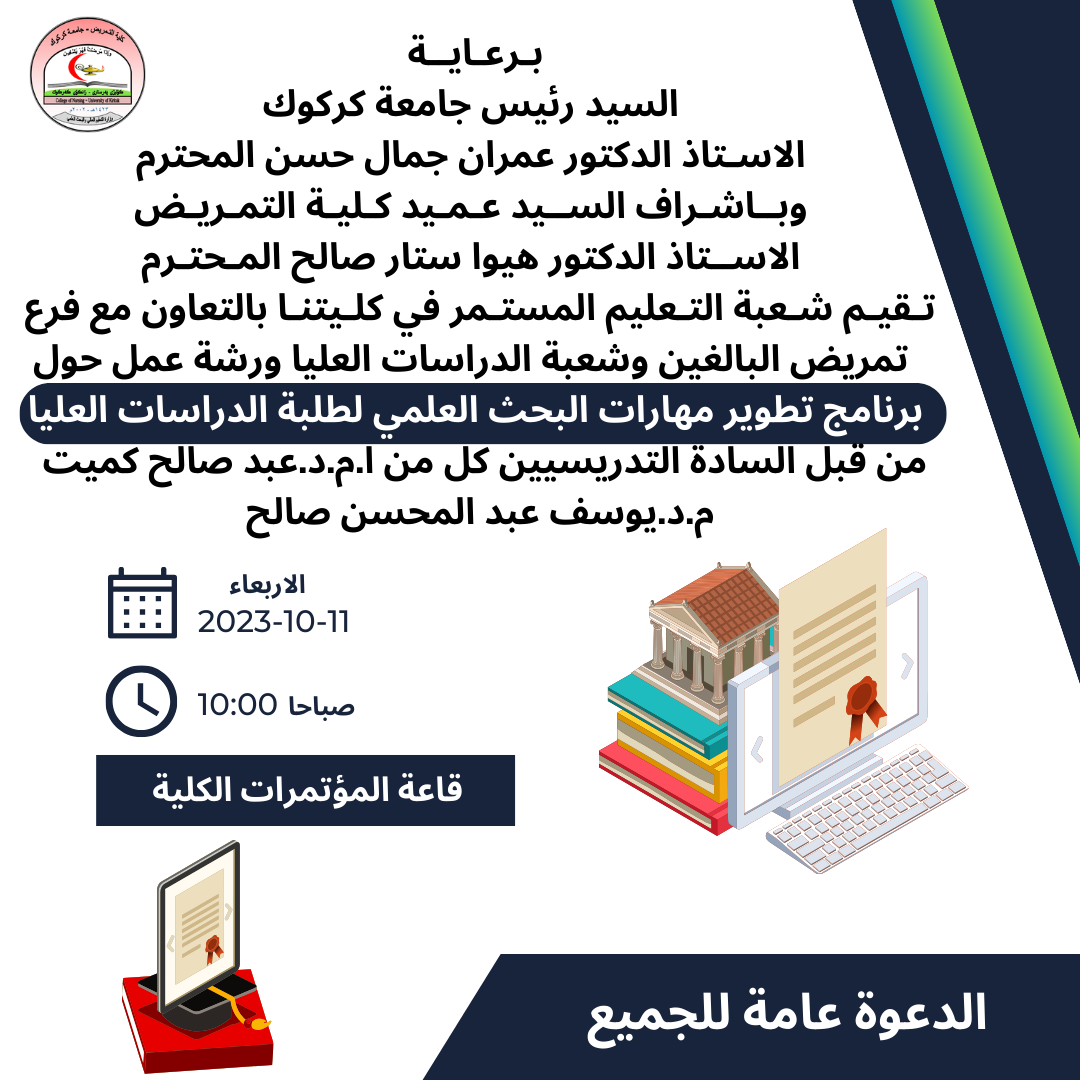 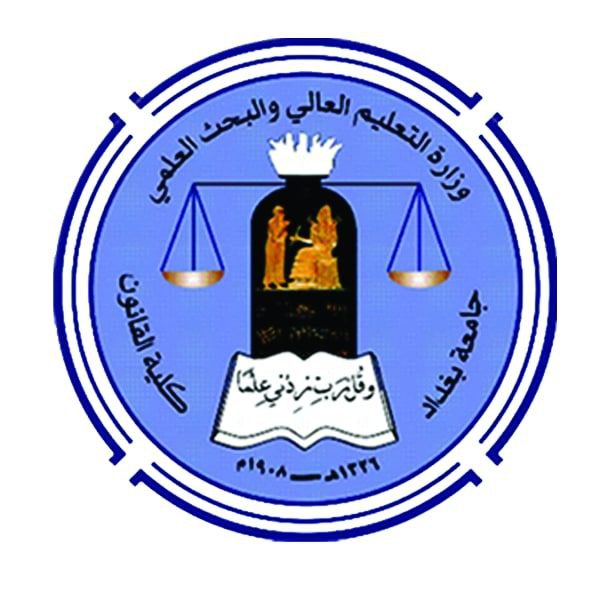 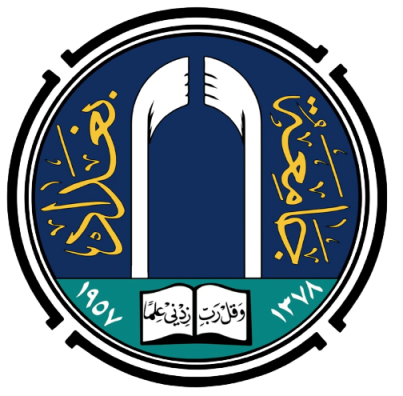 تقيم وحدة التعليم المستمر بالتعاون مع شعبة شؤون الدراسات العليا في كليتنا ورشة عمل حول
المعايير الشكلية لكتابة الرسائل والاطاريح للتخصصات الانسانية – الجزء الثاني
تقديم 
م.م. احمد عامر عبد الامير
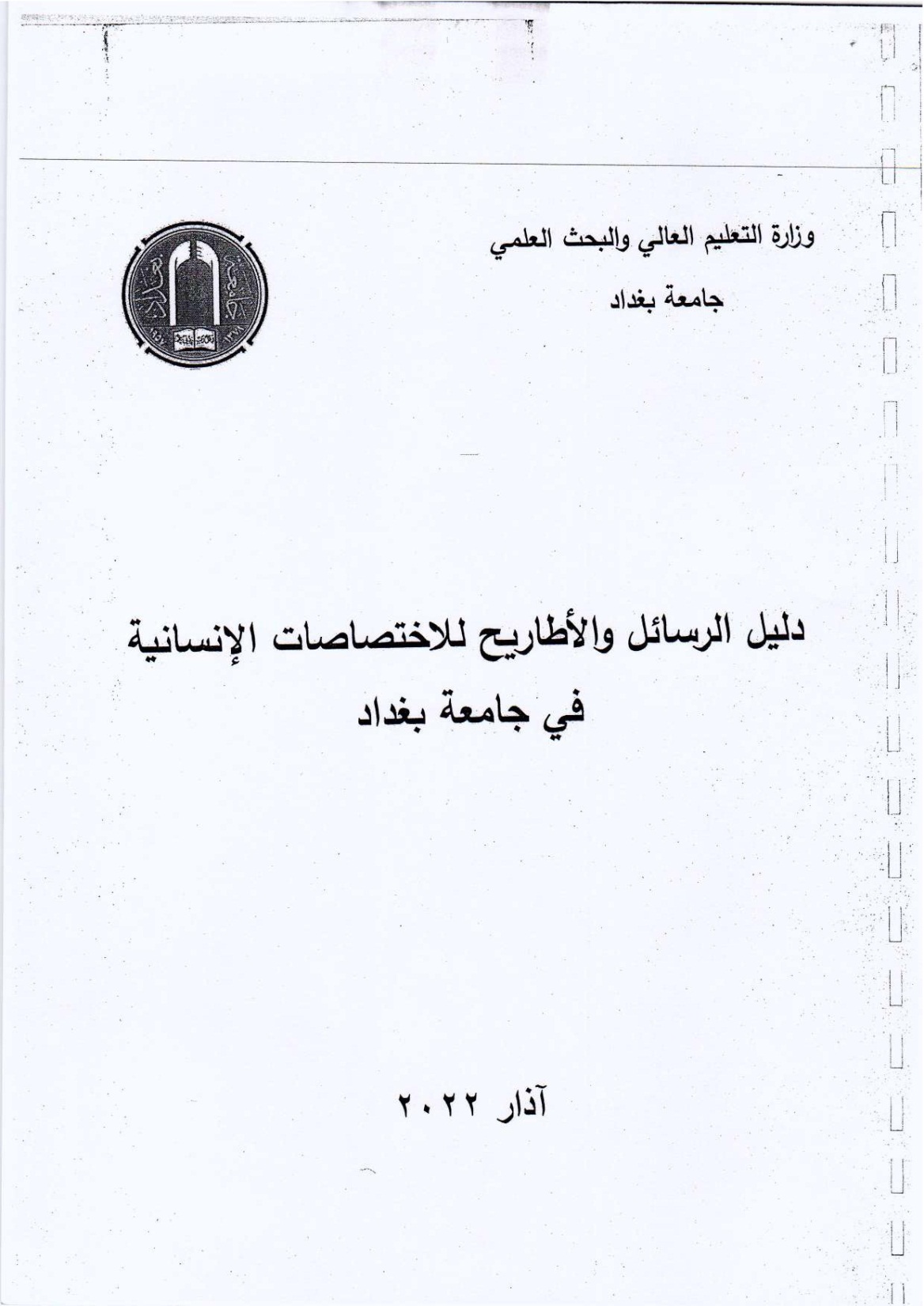 محاور رئيسية
المحور الاول : القواعد التنظيمية الشكلية.
المحور الثاني : القواعد الفنية.
المحور الثالث : الاطار المنهجي لتبويب الرسائل والاطاريح
المحور الرابع : الاقتباس والتوثيق
المحور الاول : القواعد التنظيمية الشكلية
ويراد بها الأسس الواجب اتباعها في تحرير ما تحتويه الرسالة أو الاطروحة من صفحات تخص الجانب الشكلي والتنظيمي، وترتيب هذه الصفحات على نحو موضوعي سليم. ويمكن تصنيف صفحات البحث العلمي إلى ثلاث اقسام:
القسم الاول : الصفحات الاولى
وتشمل الصفحات التي تسبق متن البحث وهي لا تدخل في ترقيم صفحات البحث وتتمثل بالآتي : 
واجهة الرسالة أو الاطروحة.
الآية القرانية.
اقرار المشرف ورئيس القسم.
اقرار المقوم اللغوي.
اقرار لجنة المناقشة.
الشكر والتقدير.
ملخص الرسالة أو الأطروحة.
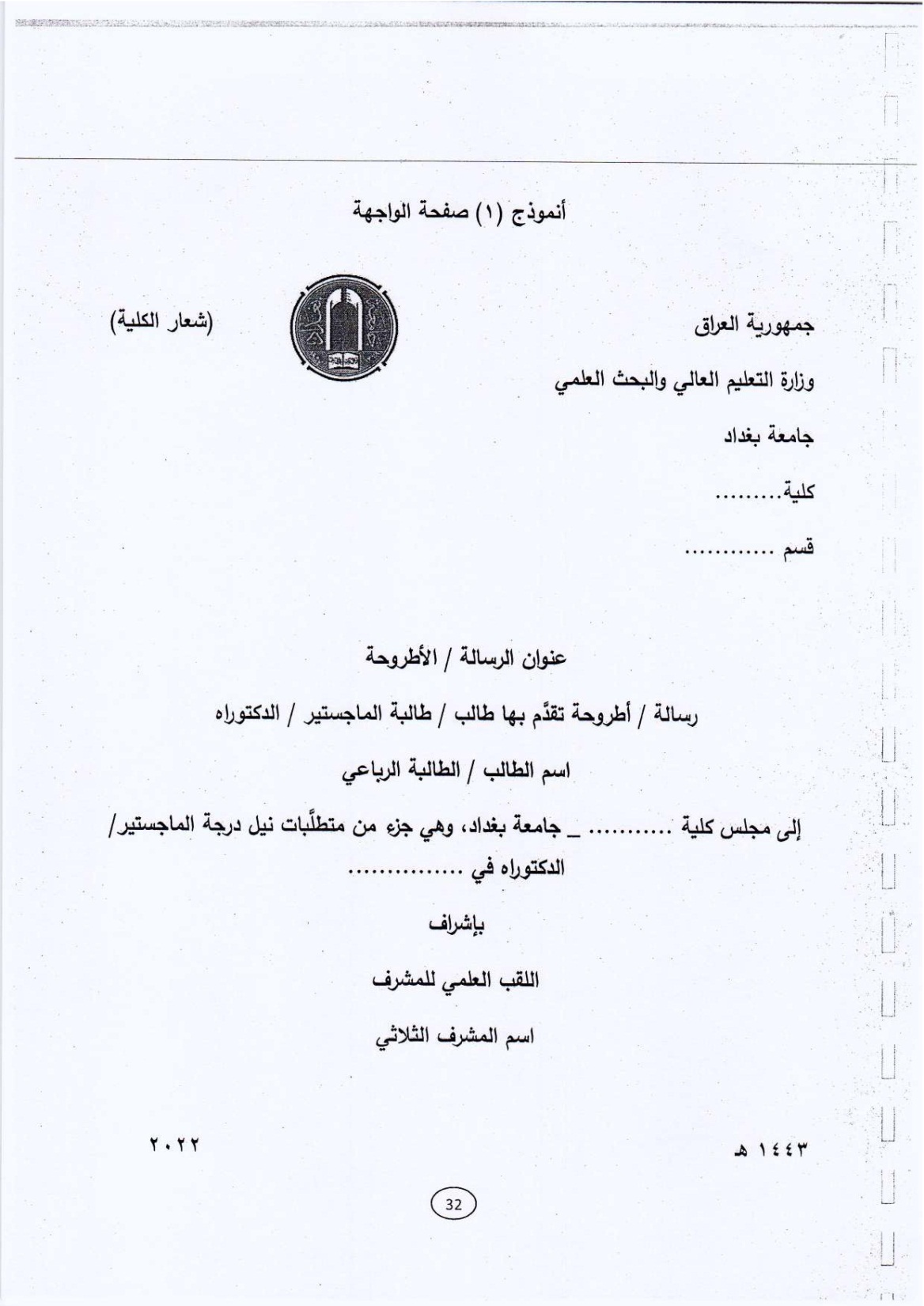 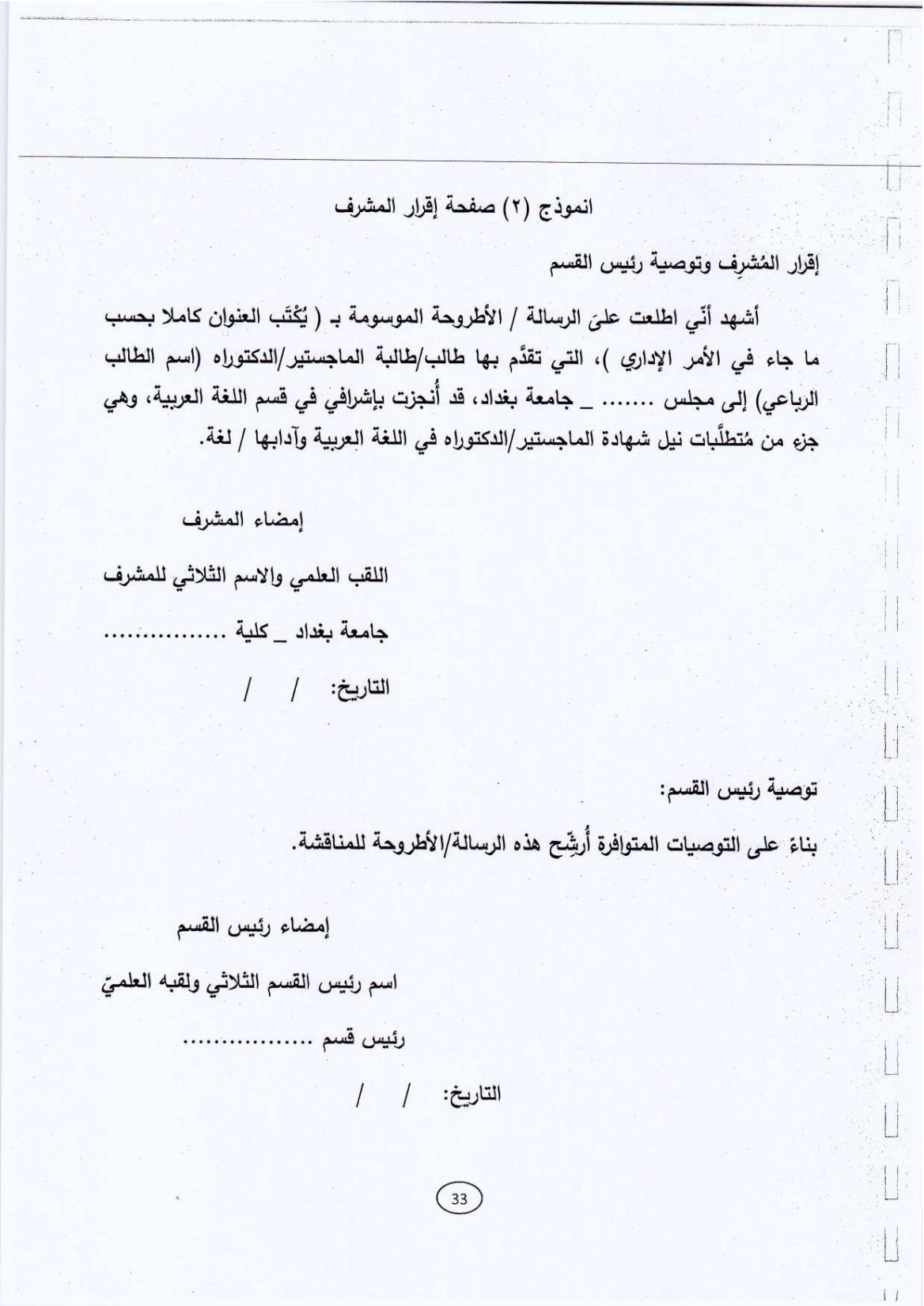 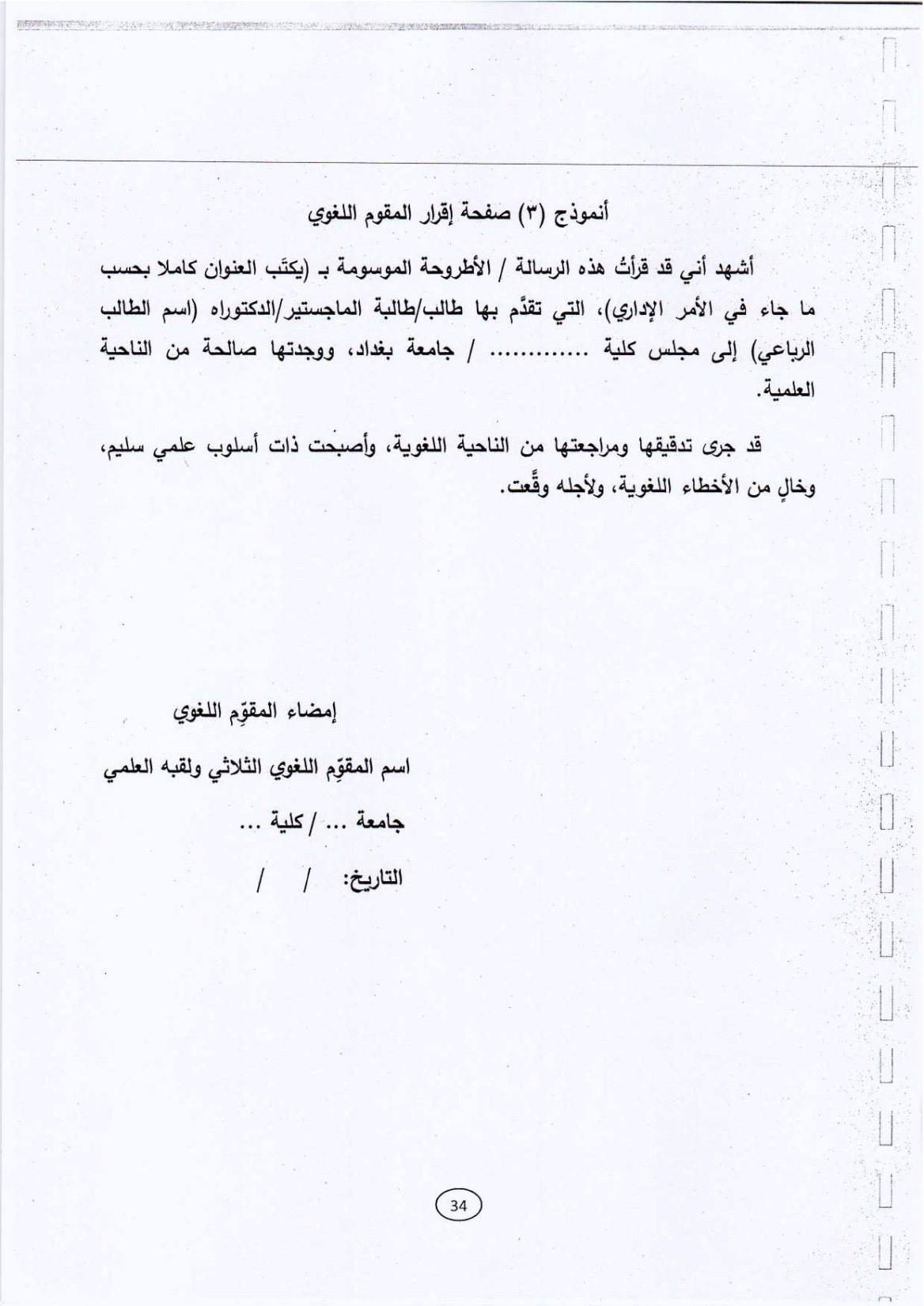 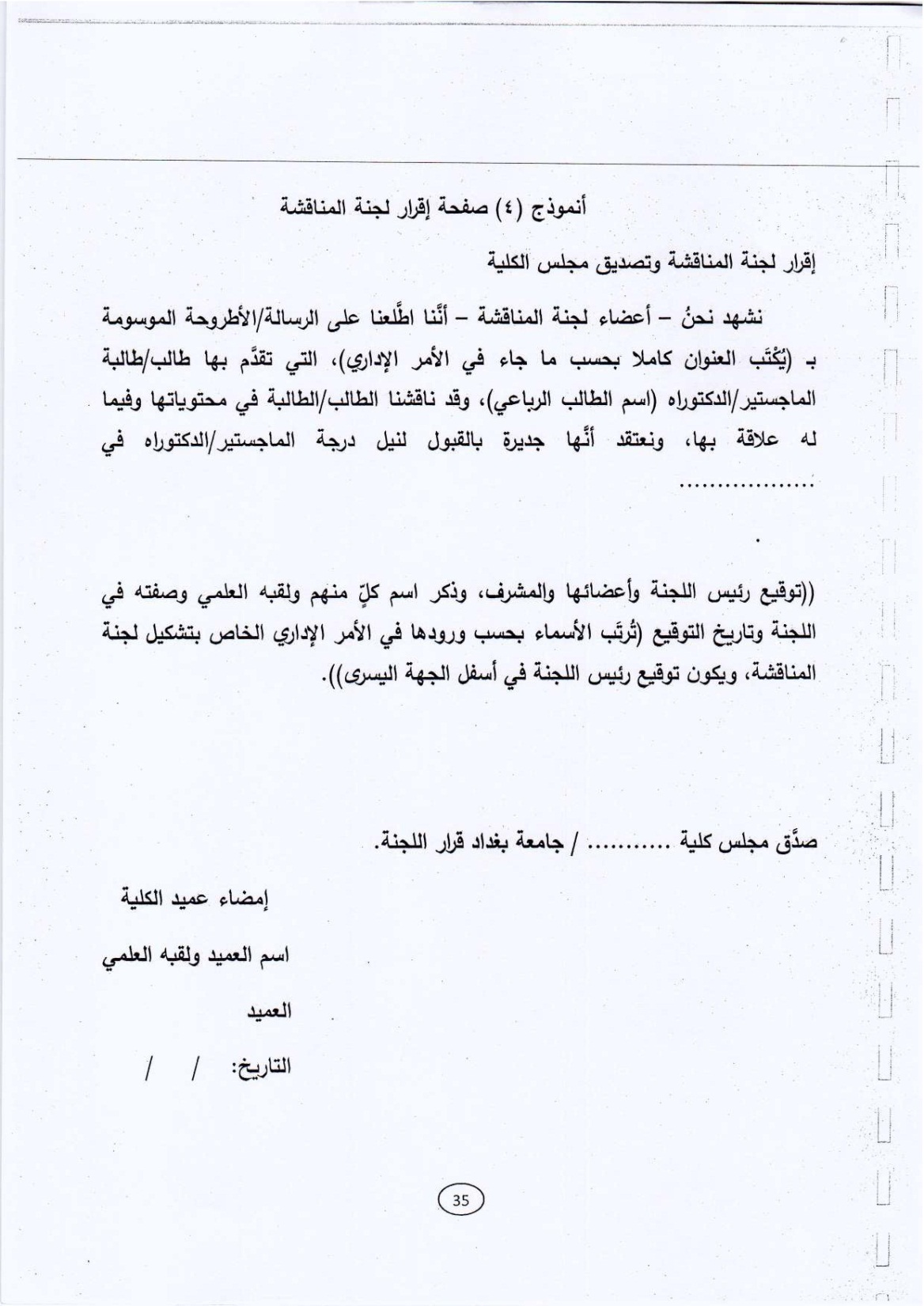 القسم الثاني: الصفحات الوسطى
وهي الصفحات الحاوية على متن البحث ويبدأ منها ترقيم صفحات البحث العلمي وتتمثل بالآتي : 
المقدمة.
الابواب ، الفصول ، المباحث ، المطالب ، الفروع.
النتائج أوالاستنتاجات، والتوصيات أوالمقترحات.
القسم الثالث: الصفحات الاخيرة
وهي الصفحات التي تكون في نهاية البحث بعد الخاتمة وتدخل ضمن ترقيم الصفحات، وتشمل الآتي : 
مصادر البحث ومراجعه.
الملاحق.
ملخص الرسالة أو الاطروحة باللغة الانكليزية.
واجهة الرسالة او الاطروحة باللغة الانكليزية.
المحور الثاني : القواعد الفنية
ويراد بالقواعد الفنية الأسس الواجب اتباعها في تصميم صفحات الرسالة أو الأطروحة وآلية اخراجها على نحو فني سليم. ويمكن إجمال هذه القواعد بالآتي :
عدد الصفحات ينبغي ان لا تتجاوز رسالة الماجستير في حدها الاقصى (200) صفحة واطاريح الدكتوراه عن (400) صفحة.
يكون شكل الخط المستخدم في الكتابة من نوع(Times New Roman) او (Simplified Arabic)
المحور الثاني : القواعد الفنية
3. يكون حجم الخط المستخدم في العناوين الرئيسة (16 بخط غامق)، وفي المتن (14 بخط اعتيادي)، وفي الهوامش (12 بخط اعتيادي).
4. تبلغ المسافة بين سطر وآخر (1.15 سم) في المتن، اما في الهوامش فتكون المسافة (1سم) بين سطر وآخر.
5. وجوب ترك مسافة في حواشي الصفحة بمقدار (4 سم) من جهة ربط الاوراق، و (2سم) من الجهات الاخرى.
6. يكون جلد الرسالة أو الاطروحة بعد التجليد بـ (اللون الاسود) وتكون الكتابة على الواجهة بـ (اللون الذهبي).
المحور الثالث : الاطار المنهجي لتبويب الرسائل والاطاريح
ويقصد به الهيكل العام لمحتويات وتقسيمات البحث العلمي والذي يقسم على النحو الآتي : 


يتراوح حجم الملخص من صفحة إلى صفحتين.
يتضمن بشكل موجز مشكلة البحث والاهداف التي يسعى إلى تحقيقها من خلال الدراسة، فضلاً عن توضيح منهجية البحث وعينته واهم النتائج التي تم التوصل إليها.
أولاً : ملخص الرسالة أو الاطروحة  :
المحور الثالث : الاطار المنهجي لتبويب الرسائل والاطاريح
فكرة عامة او تمهيد تنطلق عن طريقها إلى موضوع الدراسة.
مشكلة البحث ومايثيره من تساؤلات يجب حلها.
اهمية البحث وما يتضمنه من اضافة علمية ومعرفية للمجتمع.
اهداف البحث المراد تحقيقها من خلال الدراسة.
منهجية البحث التي سيتبعها الباحث في انجاز بحثه.
هيكلية البحث وتقسيمات الدراسة.
وقد تتضمن المقدمة  في بعض التخصصات الانسانية ايضاً على (فرضيات البحث ، الدراسات السابقة، عينة البحث ، وسائل جمع المعلومات )
ثانياً : مقدمة الرسالة أو الاطروحة :
المحور الثالث : الاطار المنهجي لتبويب الرسائل والاطاريح
الابواب .
الفصول.
المباحث.
المطالب.
الفروع.
الغصون : ويليها ( بند ، اولاً، ثانياً .... ، 1، 2، ....)
ثالثاً: متن الرسالة أو الاطروحة :
المحور الرابع: الاقتباس والتوثيق
هو عملية نقل المعلومة من مصدر او مرجع معين،  وهو على نوعين :
الاقتباس المباشر او النصي : اي ما يقوم الباحث بنقله من المرجع كما هو بالكلمات والصياغة نفسها وعادة يوضع بين علامتي تنصيص   "    ".
الاقتباس غير المباشر: اي ما يخرج به الباحث من إعادة صياغة لما مكتوب في المرجع بلغته وكلماته مع المحافظة على المعنى نفسه.
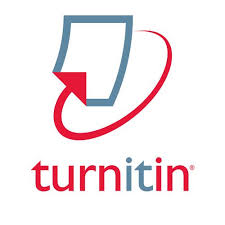 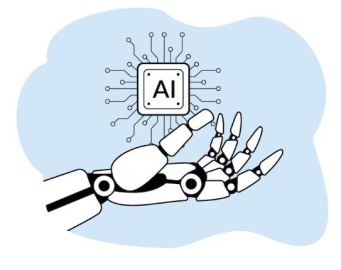 أولاً : الاقتباس
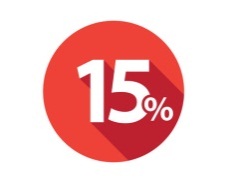 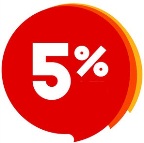 المحور الرابع: الاقتباس والتوثيق
يراد بها الطريقة التي يقوم من خلالها الباحث باثبات المراجع التي استفاد منها في بحثه بطريقة مباشرة أو غير مباشرة. وهنالك اكثر من اسلوب في توثيق المصادر.
ثانياً : التوثيق
توثيق المراجع والمصادر بطريقة APA
وهي طريقة لكتابة المراجع وفقاً لجمعية علم النفس الامريكية، وتعتمد اسلوب توثيق المراجع بشكل مباشر في المتن بعد كتابة النص سواء اكان في بدايته او في نهايته، وفقاً للاسلوب الآتي : 
- الكتب : اسم العائلة، الاسم الأول. (التاريخ). اسم الكتاب بالخط المائل. رقم الطبعة إن وجدت ط6، مكان النشر: دار النشر.
- الرسائل : اسم العائلة، الاسم الأول. (التاريخ). عنوان الرسالة بخط المائل، (رسالة ماجستير أو دكتوراه غير منشورة)، اسم الجامعة.
- المجلات : اسم العائلة، الاسم الأول. (التاريخ). عنوان البحث بخط مائل . اسم المجلة، المجلد أو جزء (العدد)، أرقام الصفحات.
الاشارة في متن البحث
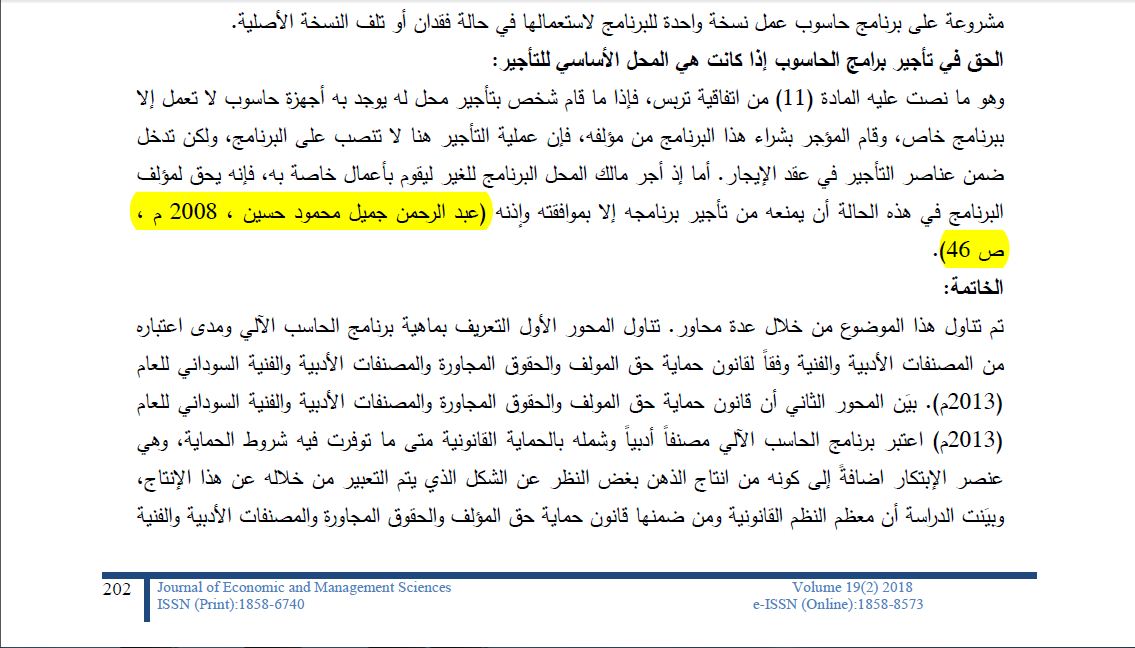 الاشارة في قائمة المراجع
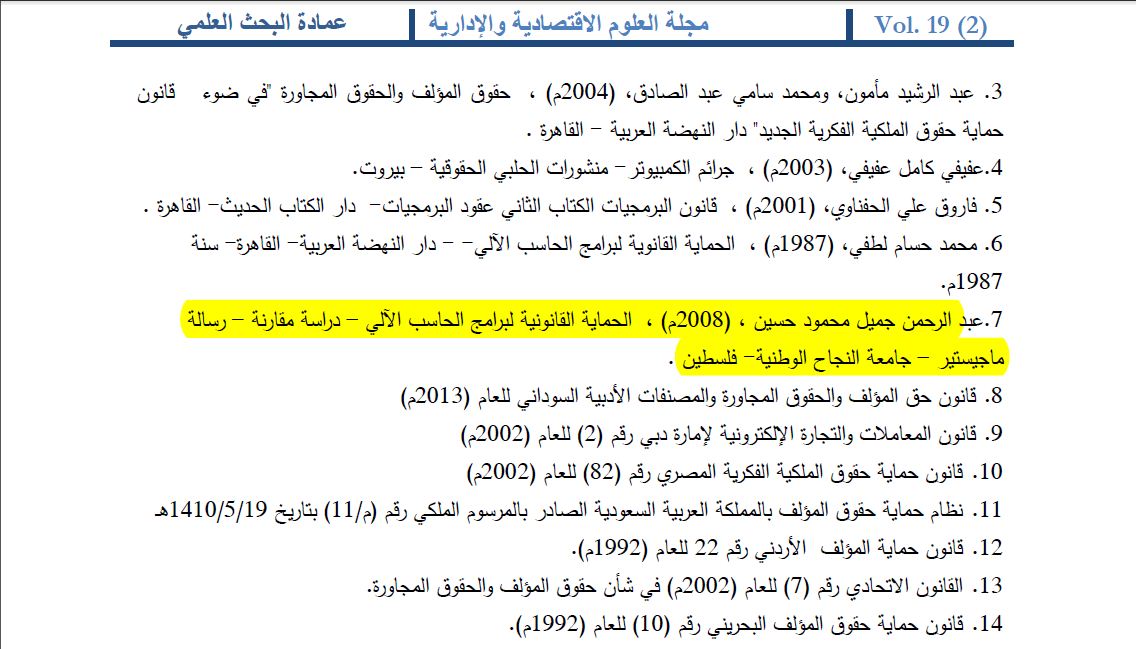 توثيق المراجع والمصادر بطريقة MLA
اُعتُمِدت هذه الطريقة من قبل جمعية اللغات الحديثة كطريقة لكتابة المراجع والمصادر في البحث العلمي في الدراسات والأبحاث الانسانية، ويعتمد هذا الاسلوب توثيقها في الحاشية (الهامش اسفل الصفحة)، وفقاً للاسلوب الآتي : 
- الكتب : اسم العائلة، الاسم الأول، اسم الكتاب، رقم الطبعة، مكان النشر، دار النشر، سنة الطباعة.
الرسائل : اسم العائلة، الاسم الأول، عنوان الرسالة او الاطروحة، الجامعة، الكلية، السنة. 
- المجلات : اسم العائلة، الاسم الأول، عنوان البحث، اسم المجلة، المجلد أو جزء (العدد)، السنة.
الاشارة في متن البحث
الاشارة في قائمة المراجع
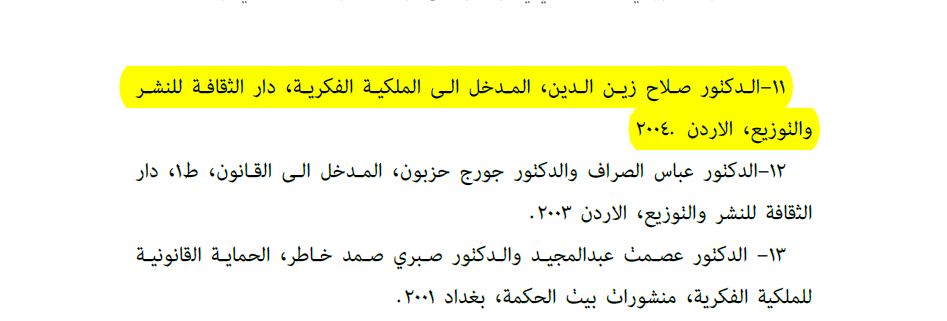 شكرا لحسن الاصغاء